Дифференциация звуков (г – к)
Игра: «Собери урожай»
Цель: - развивать фонематический слух;
- закрепить дифференциацию звуков (г-к) в словах;
- формировать и расширять  словарь по теме овощи, фрукты;
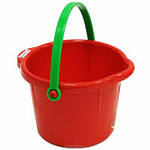 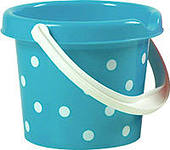 Г
к
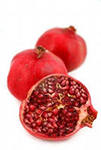 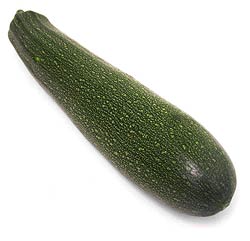 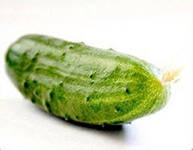 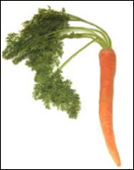 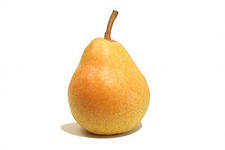 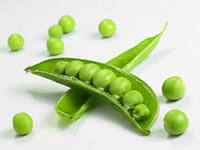 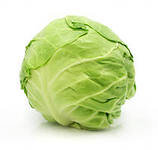 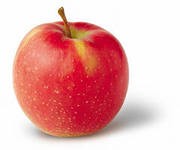